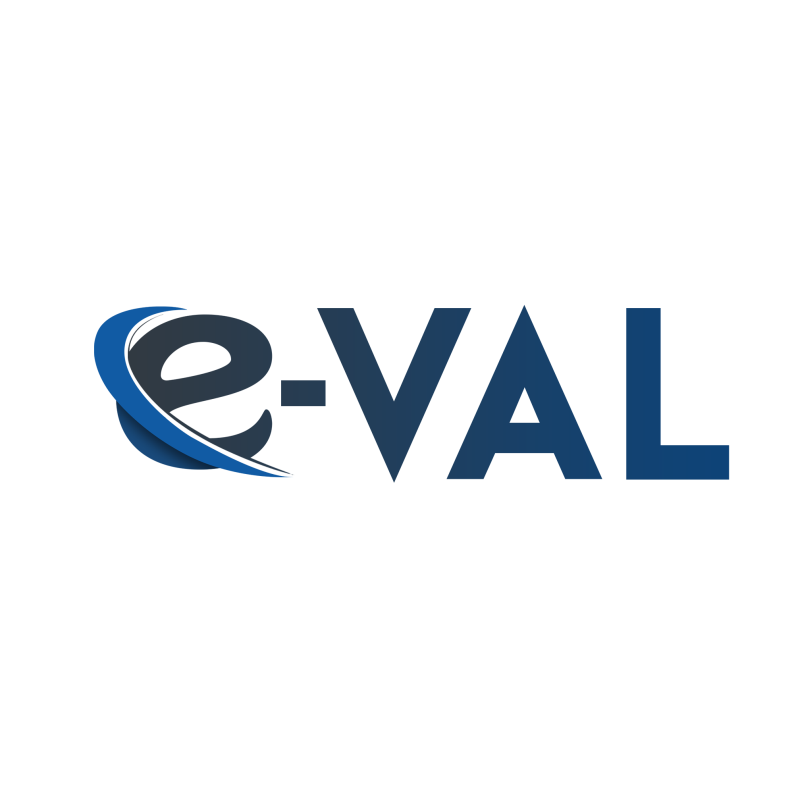 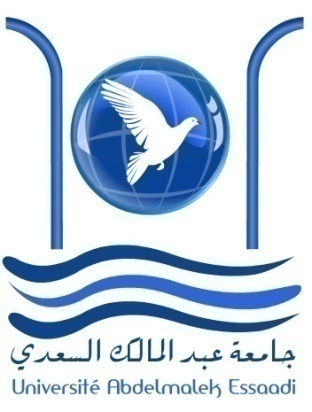 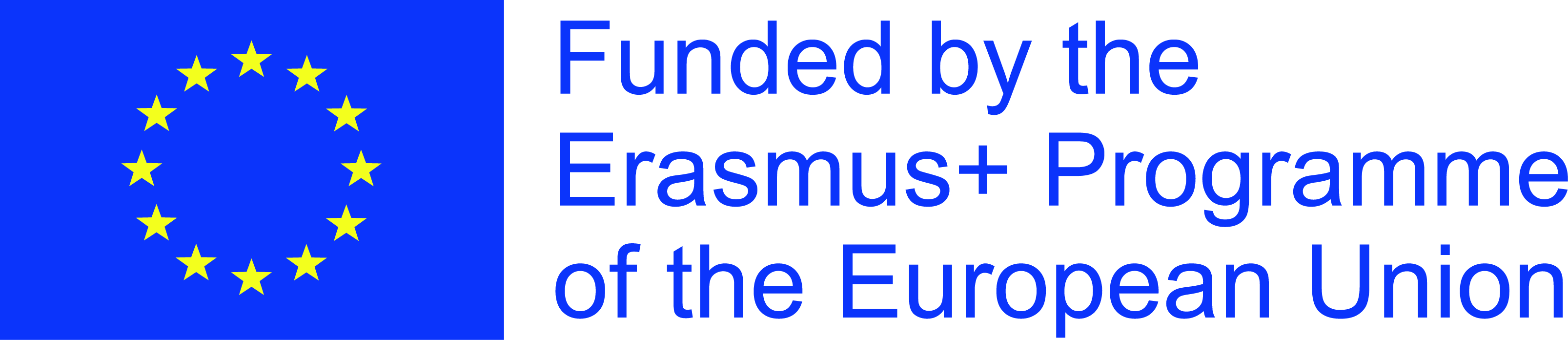 1er Workshop du projet Erasmus+ e-VAL
Le projet Erasmus+ e-Val,
Vers une meilleure communication Lauréats-Entreprises
COMPTE-RENDU du Workshop
Tenu à la FST (UAE) le 17 novembre 2017
2ème réunion du Consortium
Jeudi 14 décembre 2017
Faculté des Sciences et Techniques de Fès (USMBA)
Equipe Projet e-VAL
Amel NEJJARI – UAE
amelnejjari@yahoo.fr
Projet de fin d’études
2016-2017
Contexte de la tenue du WS
WP. 2.3. Ateliers de transfert

Objectif : « Les missions des partenaires marocains en Europe (KTH) ont permis aux bénéficiaires d’élargir leur champ de vision et d’enrichir leurs expériences.
Au retour des missions de formation, il s’agit de généraliser la réflexion à tous les partenaires marocains à partir d’expériences européennes.
Des ateliers de transfert (formation en interne) sont systématiquement organisés dans chaque université marocaine partenaire visant le transfert d’expériences et initiant la réflexion.”
2
Données du WS
Lieu : Faculté des Sciences et Techniques de Tanger
Date : vendredi 17 novembre 2018
Nombre d’étudiants présents : 120 étudiants
3
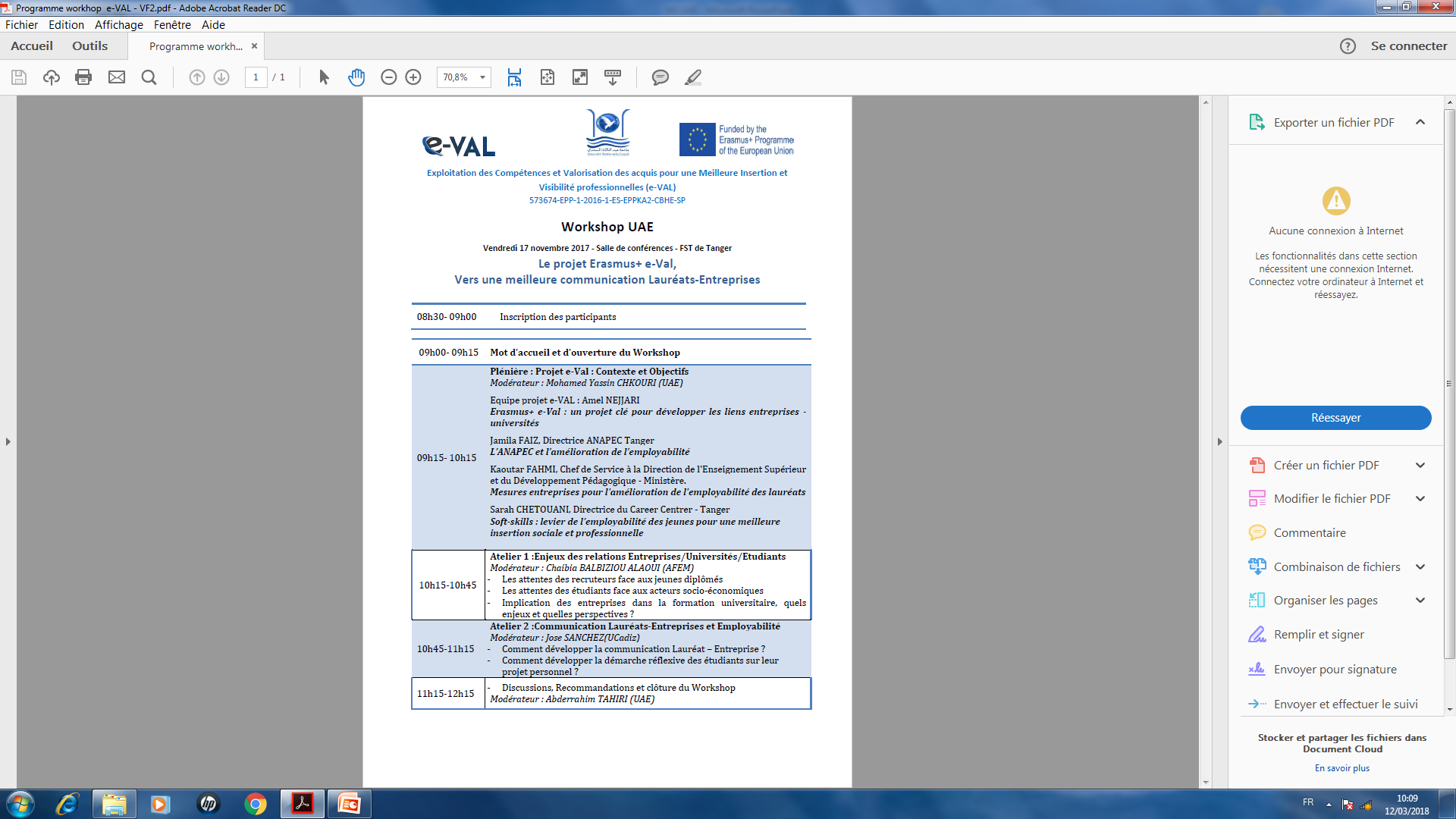 Programme
4
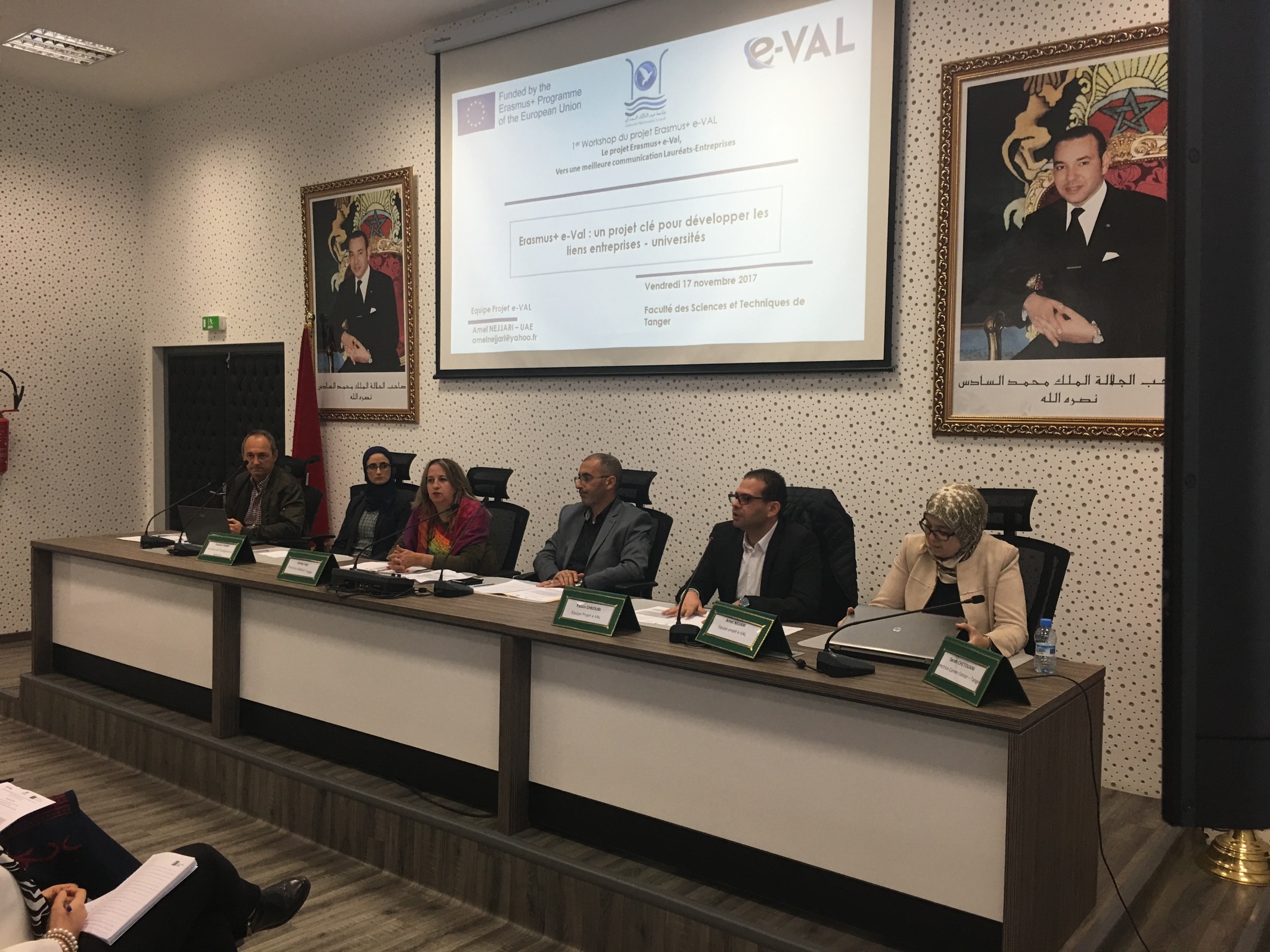 Mot d’accueil de M. le Vice-doyen de la FST
Insérer la photo d’ensemble en entourant le vice-doyen
5
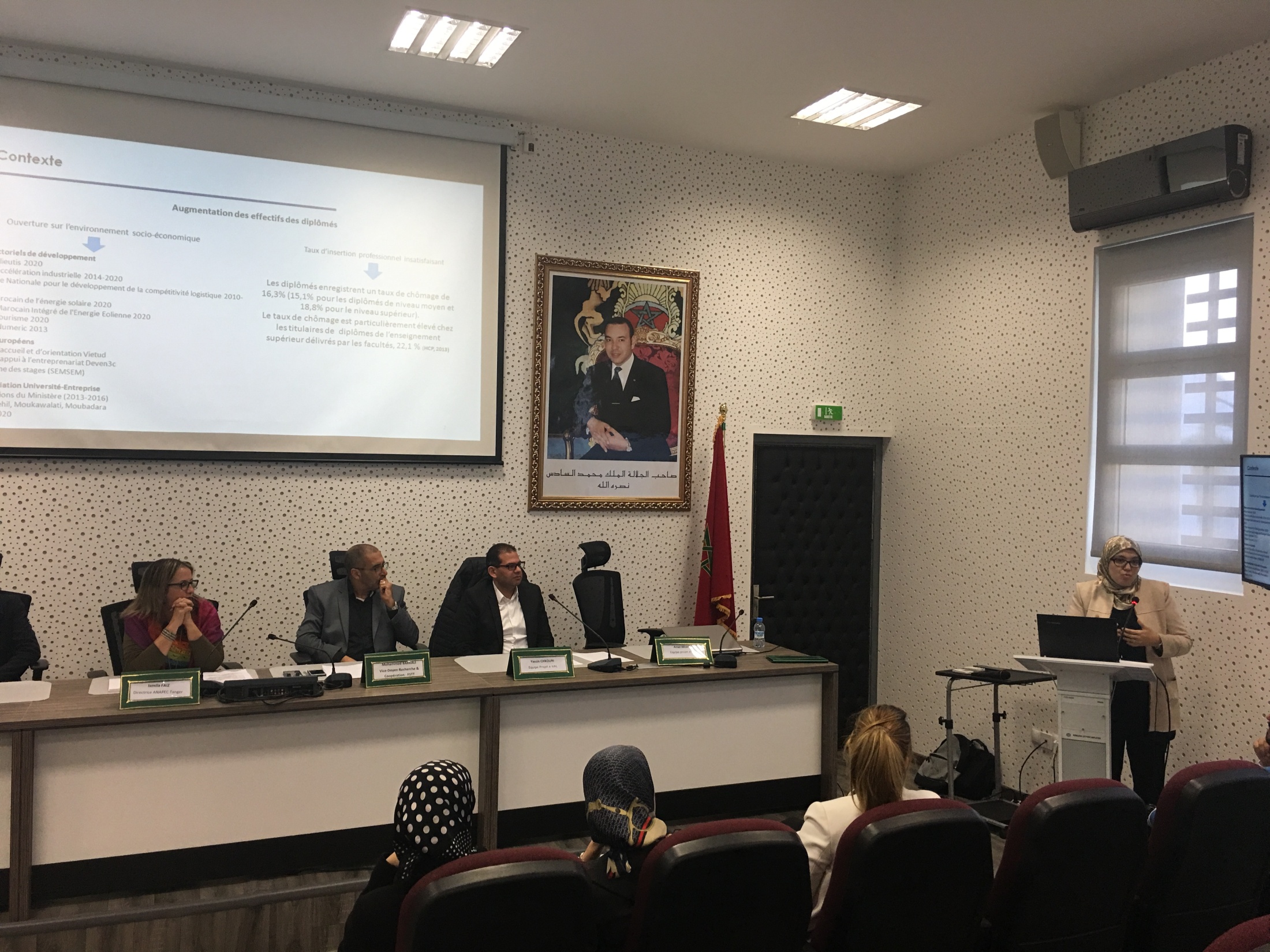 Présentation du projet
Présentation du projet Erasmus+ 
e-VAL

Mme Amel NEJJARI
6
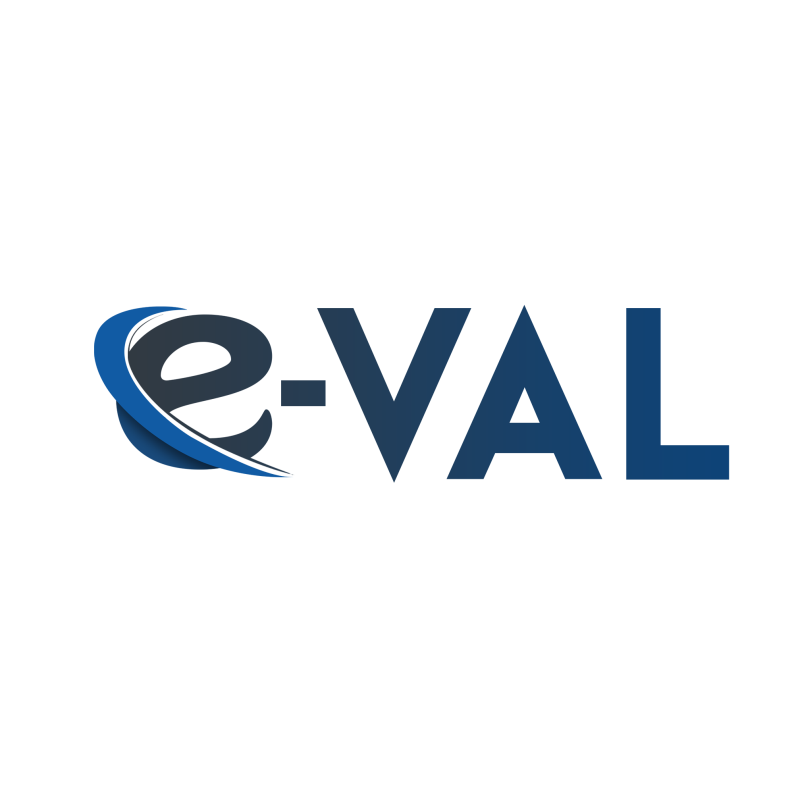 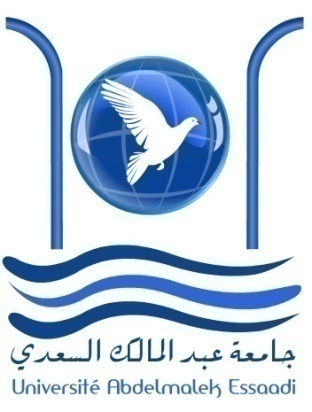 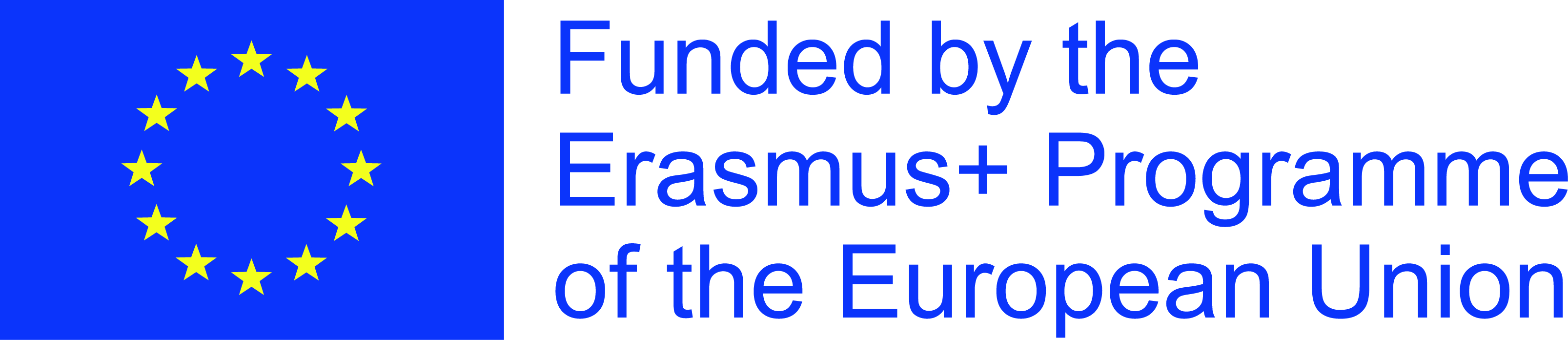 1er Workshop du projet Erasmus+ e-VAL
Le projet Erasmus+ e-Val,
Vers une meilleure communication Lauréats-Entreprises
Erasmus+ e-Val : un projet clé pour développer les liens entreprises - universités
Vendredi 17 novembre 2017

Faculté des Sciences et Techniques de Tanger
Equipe Projet e-VAL
Amel NEJJARI – UAE
amelnejjari@yahoo.fr
Projet de fin d’études
2016-2017
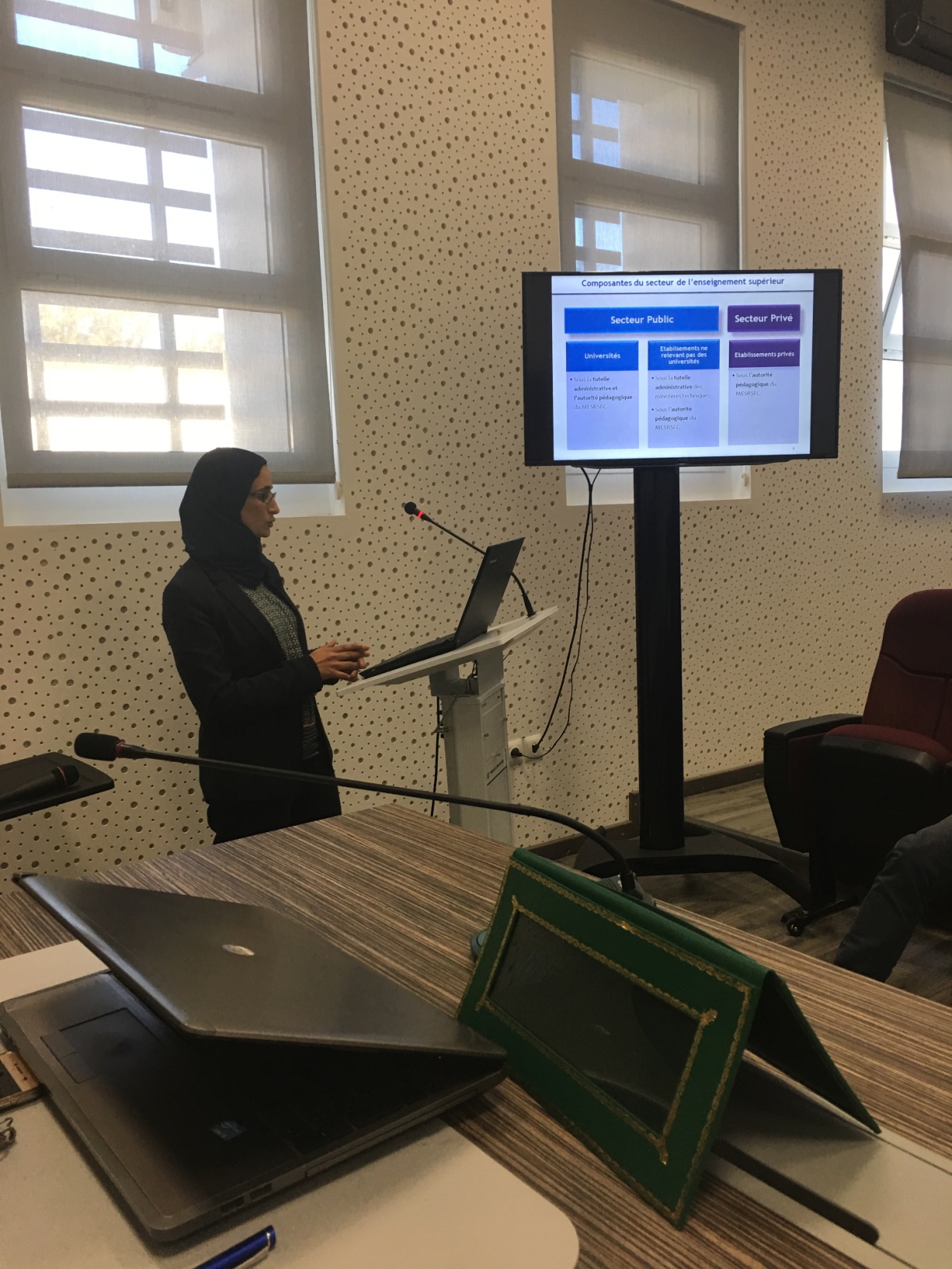 Présentation de la représentante
De la Direction de l’Enseignement Supérieur 
et du Développement Pédagogique

Mme Kaoutar FAHMI
Présentation du Ministère de tutelle
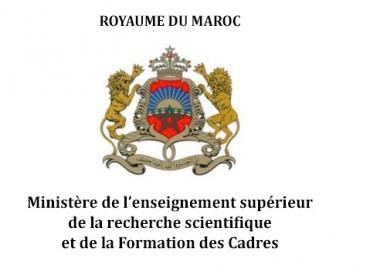 8
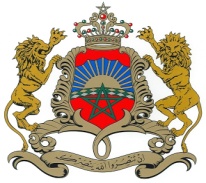 Mesures entreprises pour l’amélioration de l’Employabilité des Lauréats
Kaoutar FAHMI
Direction de l’Enseignement Supérieur 
et du Développement Pédagogique
Tanger, 17 novembre 2017
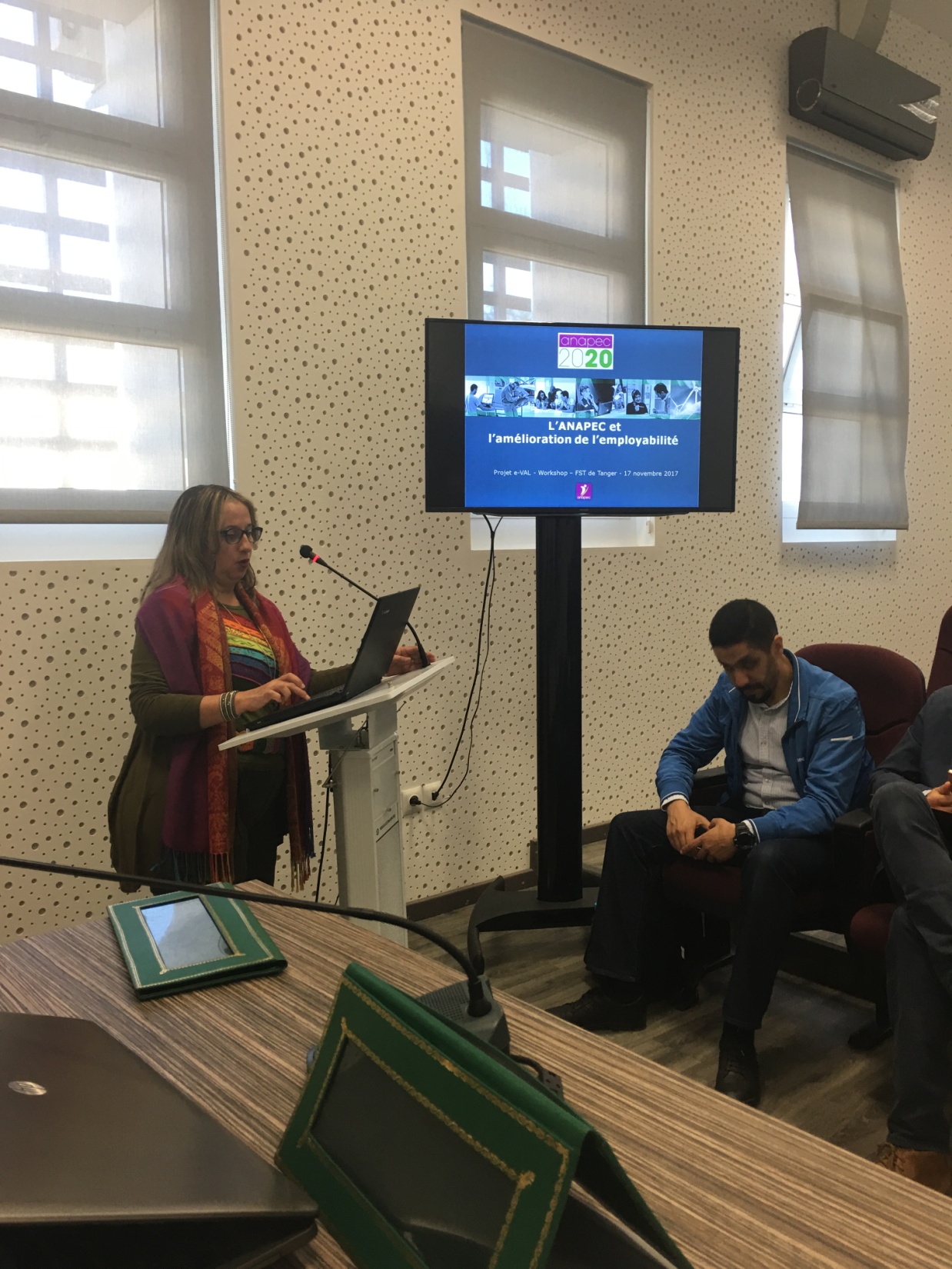 Présentation de l’ANAPEC
Présentation de la Directrice ANAPEC Tanger
 
Mme Jamila FAIZ
Insérer la photo de Jamila FAIZ
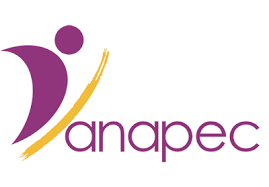 10
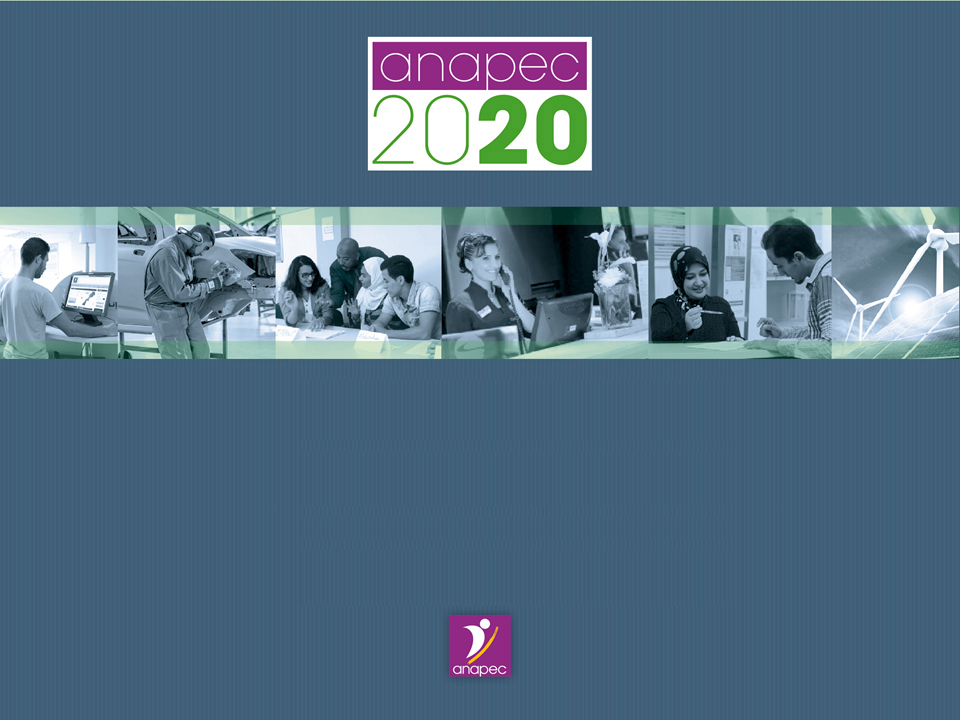 L’ANAPEC et 
l’amélioration de l’employabilité



   Projet e-VAL - Workshop – FST de Tanger - 17 novembre 2017
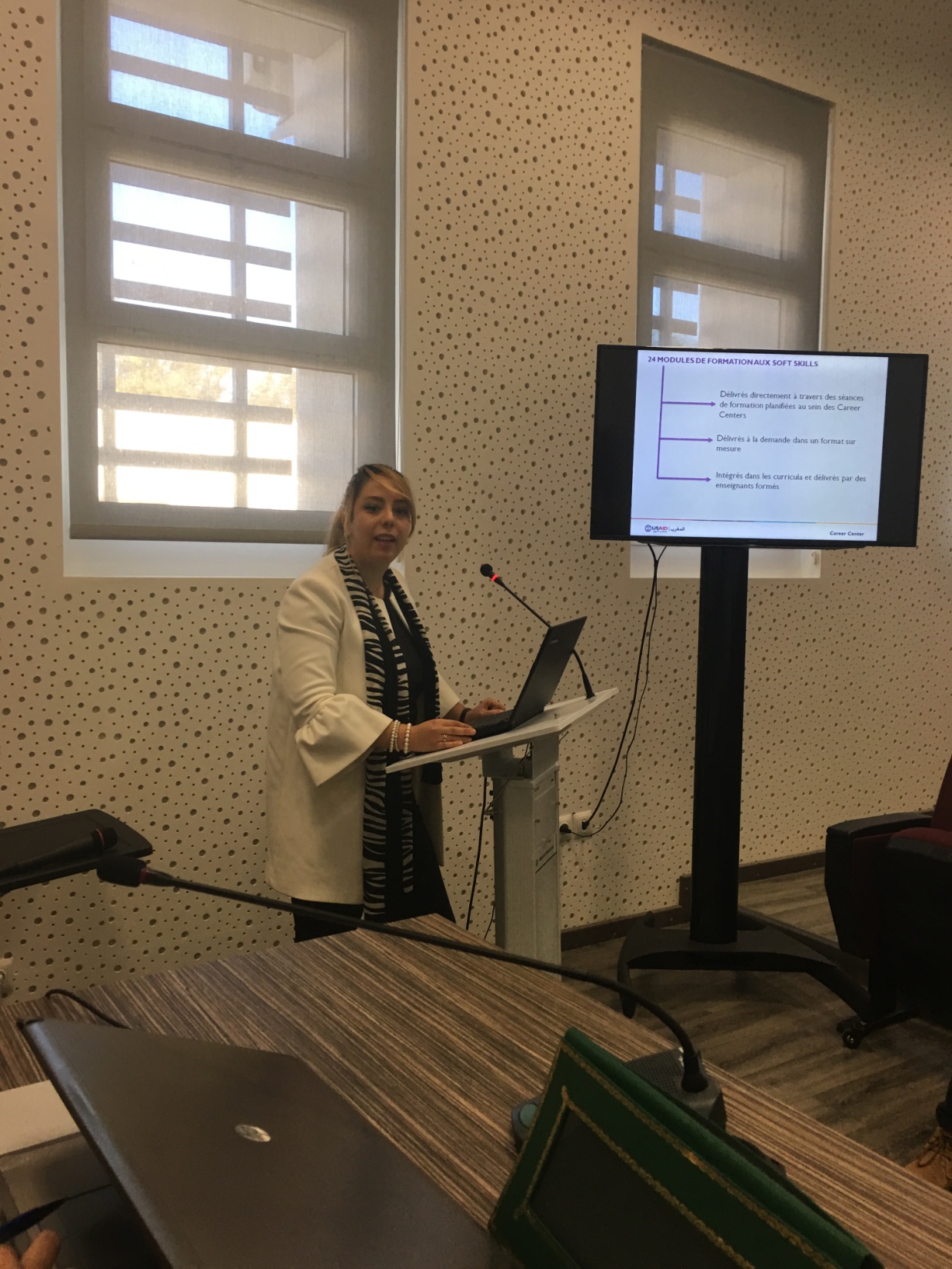 Présentation de la Directrice du Carrer Center de Tanger
 
Mme Sarah CHETOUANI
Présentation Career Center
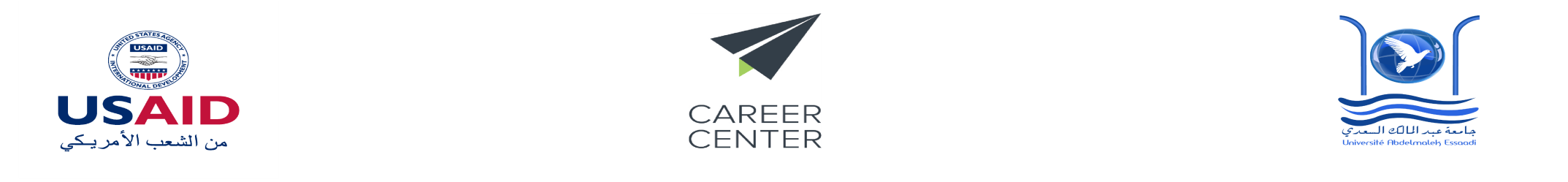 12
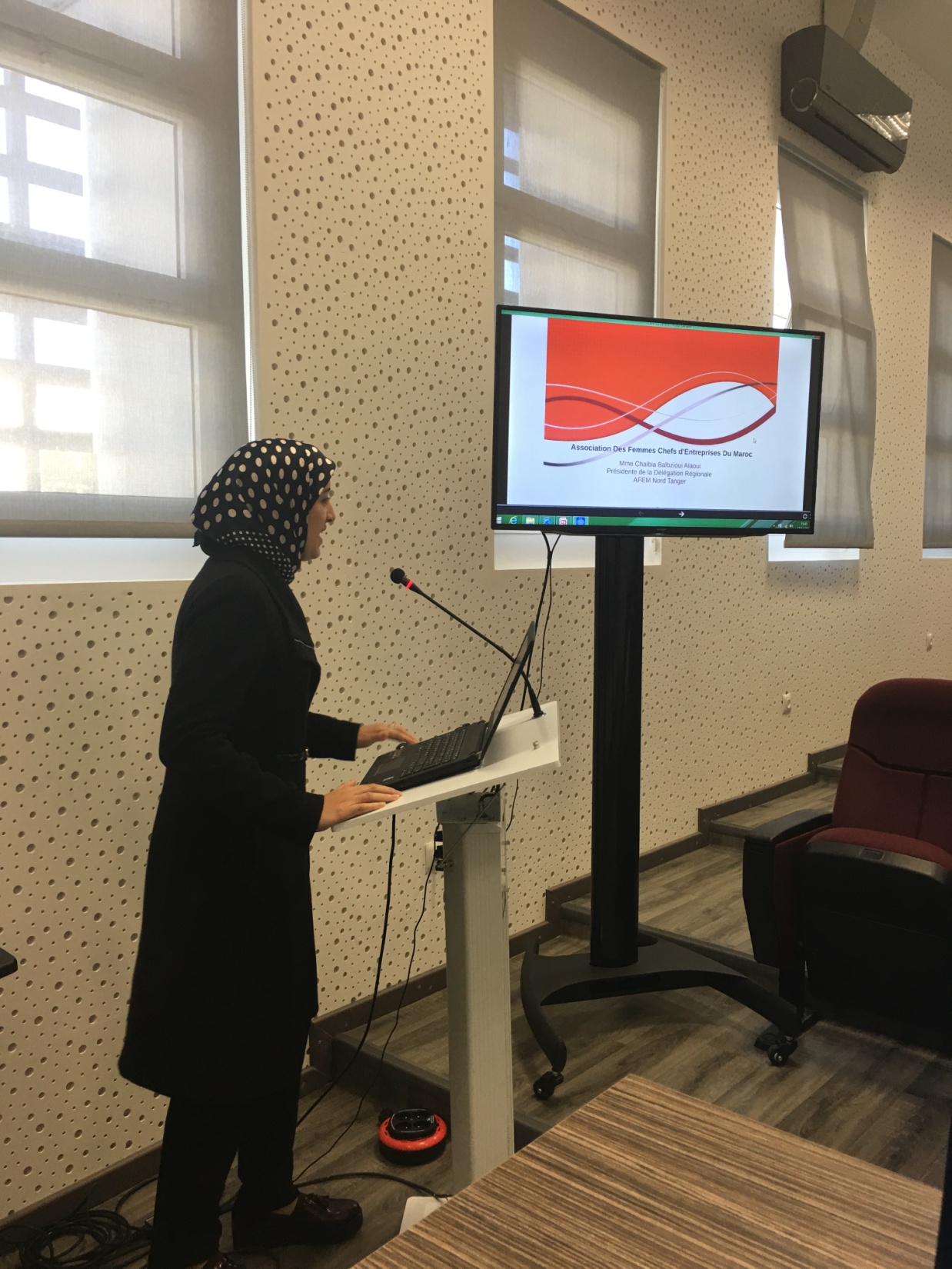 Présentation de la représentante de l’AFEM Tanger 

Mme Mahassine BEKKARI
Présentation AFEM
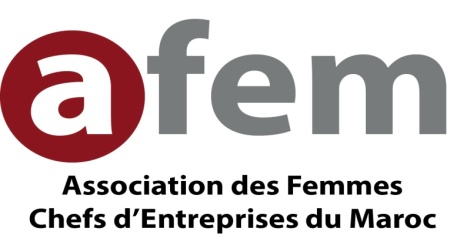 13
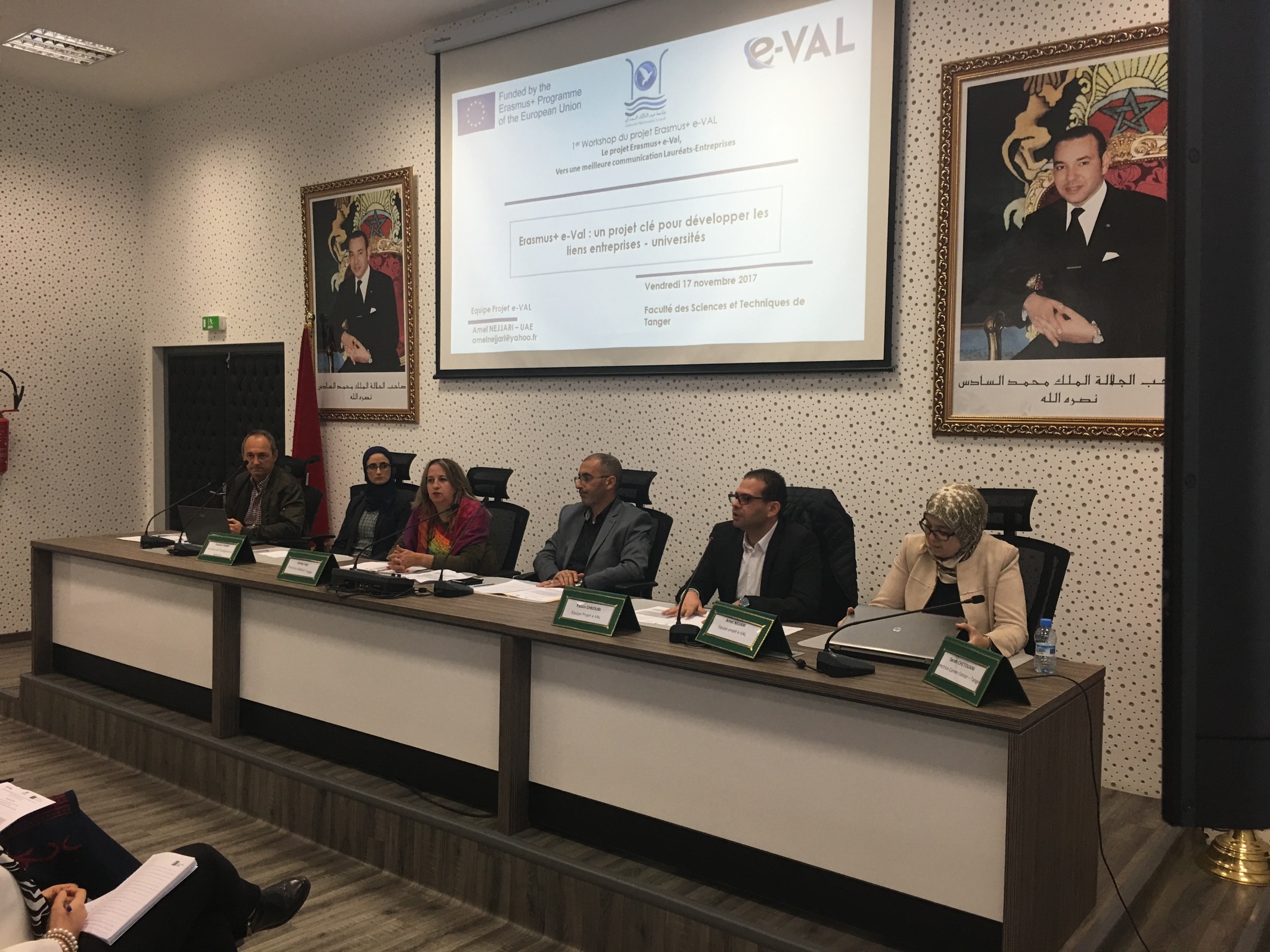 Présentation autour de la question de l’employabilité des lauréats

M. Jose SANCHEZ
Insérer la photo d’ensemble en entourant le vice-doyen
14
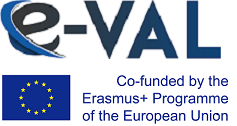 EMPLOYABILITÉ
Concept
Importance
L’employabilité et l´image personnelle.
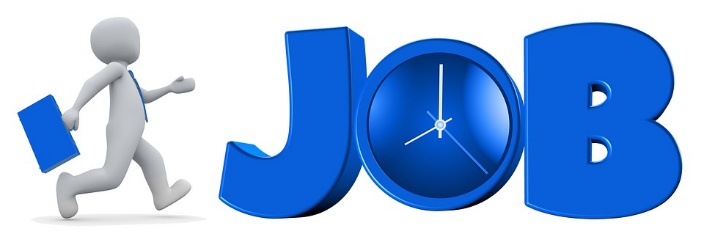 Sánchez, José. 
 Serrano, César.
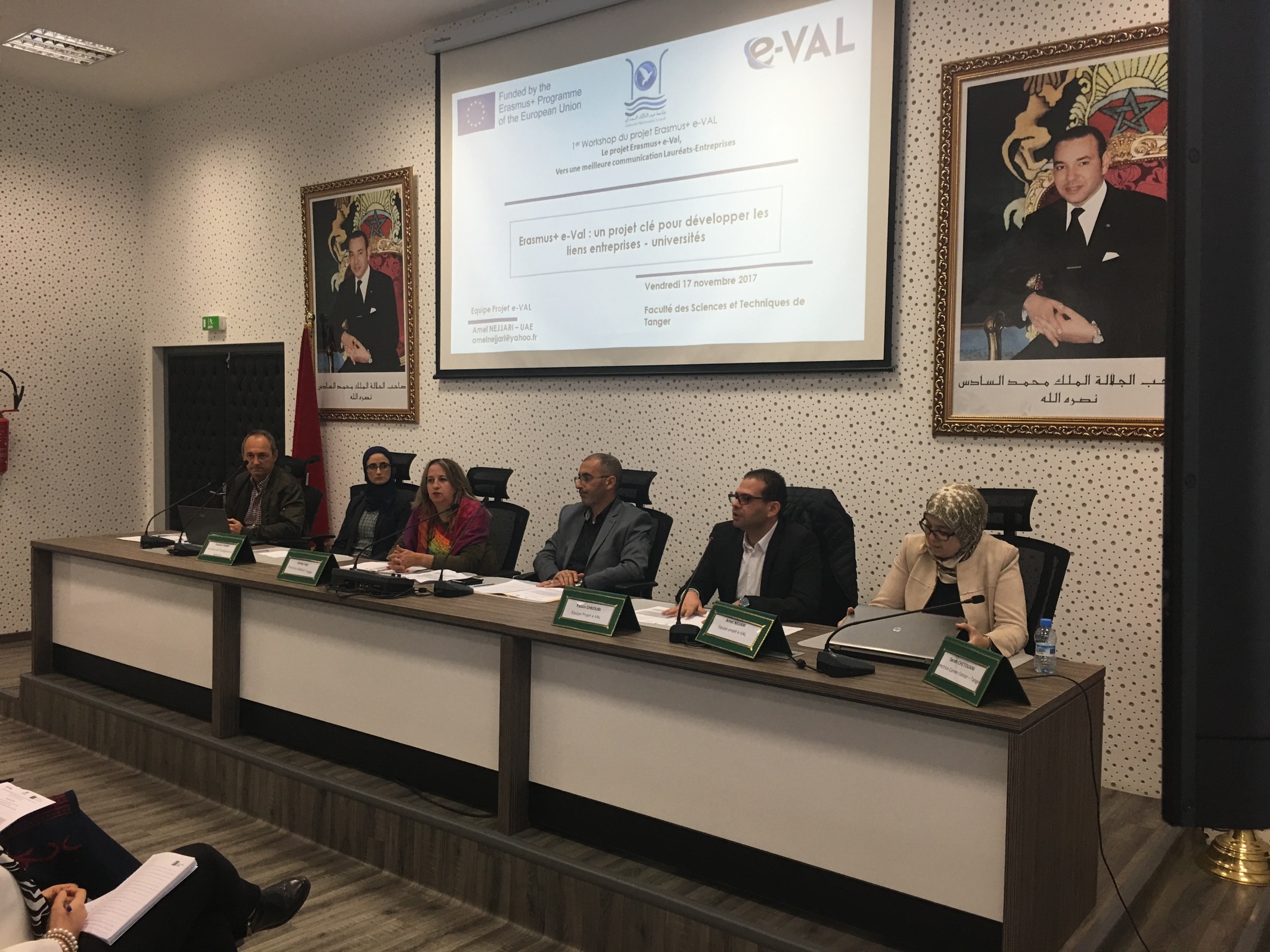 Présentation
Du site du projet Erasmus+ e-VAL

M. Mohamed Yassin CHKOURI
Insérer la photo d’ensemble en entourant le vice-doyen
16
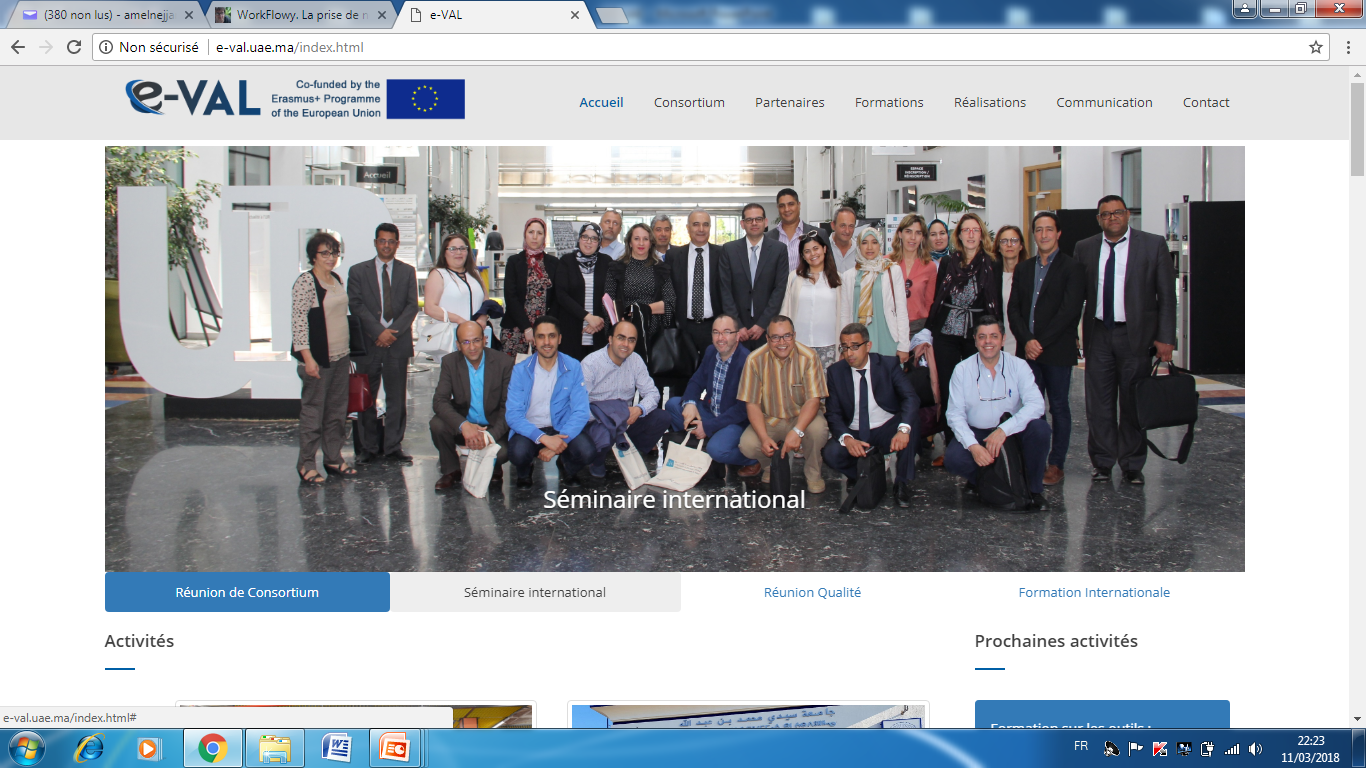 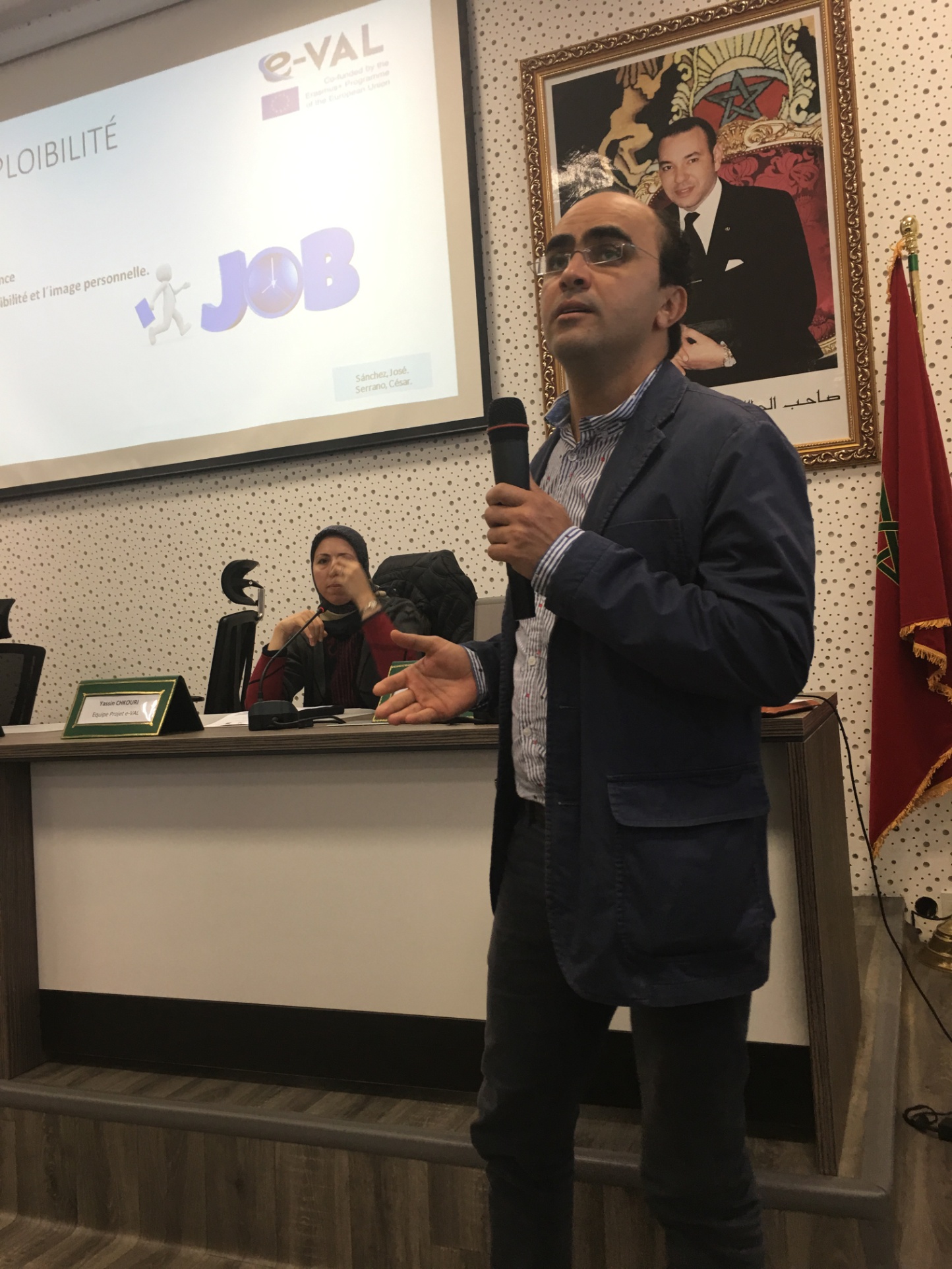 Moment fort du Workshop :

Débat avec le public animé par M. Abderrahim TAHIRI
Débats avec le public
Insérer la photo DE Tahiri et public
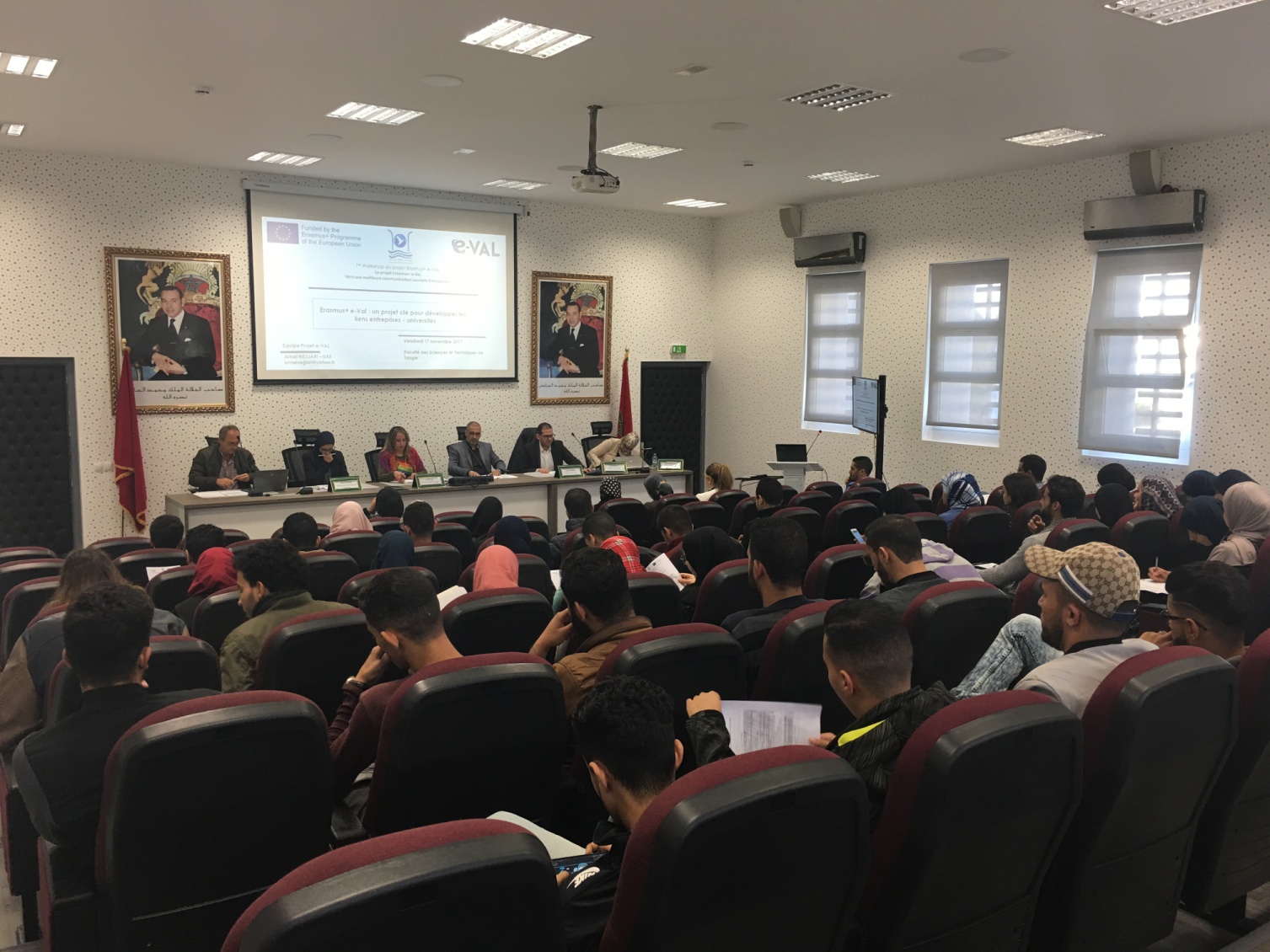 18
RECOMMANDATIONS
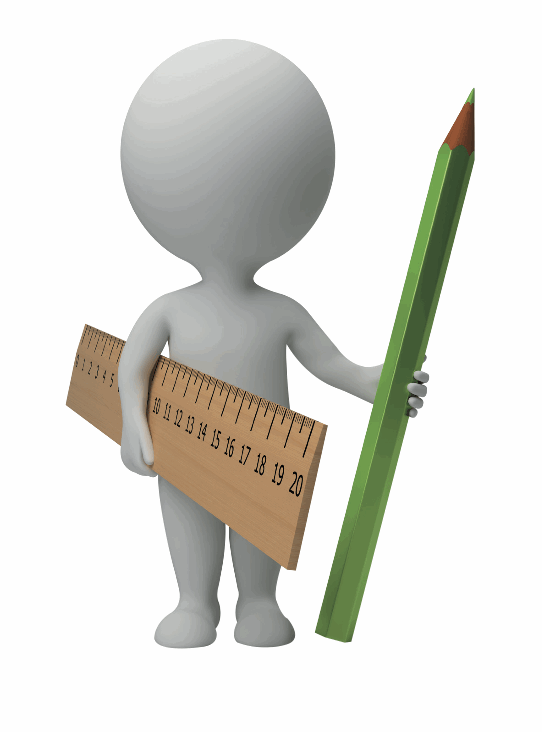 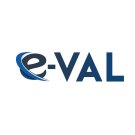 8
19
8
Année universitaire 2012/2013
Projet de fin d’études
2013-2014
Recommandations
Feed-back très intéressant 

Besoin d’informer et de communiquer autour du projet

Utiliser les créneaux Langues et Communication pour diffuser et disséminer l’information
	
Nécessité de vulgariser la question de « démarche e-portfolio »

Beaucoup d’intérêt pour l’outil e-portfolio car les étudiants notent els difficultés qu’ils rencontrent dans la soumission de leurs candidatures

Prévoir des rencontres Entreprises-Etudiants dans le cadre du projet
20
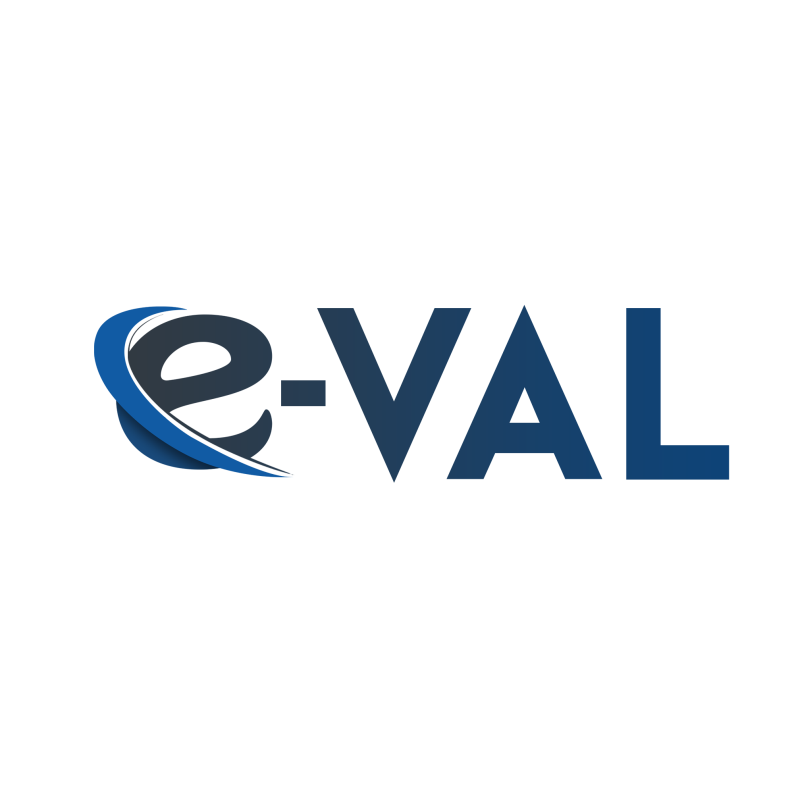 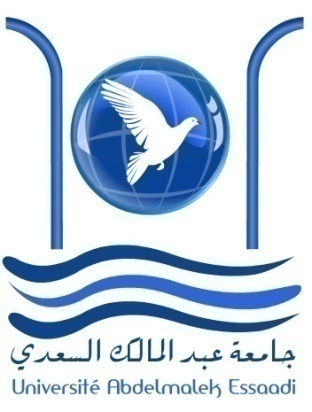 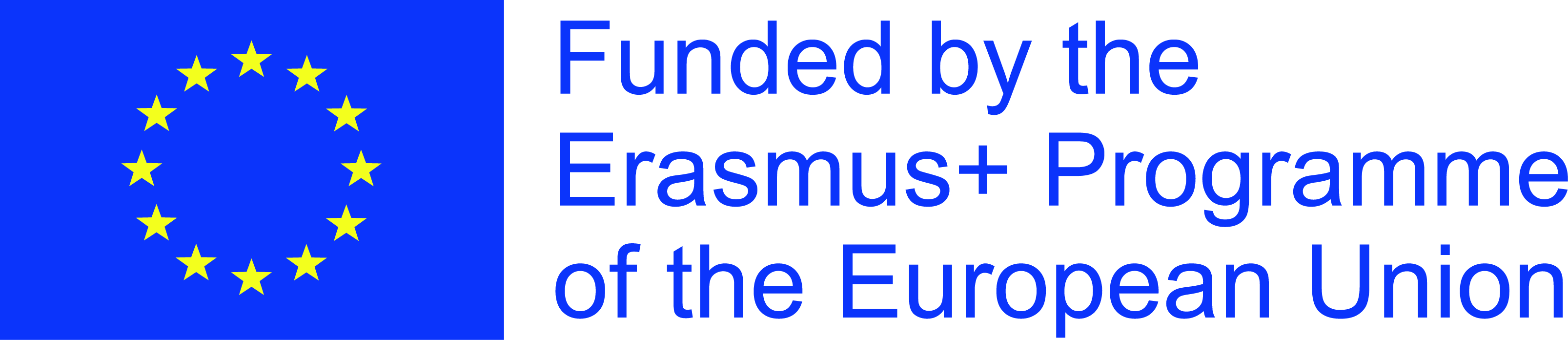 1er Workshop du projet Erasmus+ e-VAL
Le projet Erasmus+ e-Val,
Vers une meilleure communication Lauréats-Entreprises
COMPTE-RENDU du Workshop
Tenu à la FST (UAE) le 17 novembre 2017
2ème réunion du Consortium
Jeudi 14 décembre 2017
Faculté des Sciences et Techniques de Fès (USMBA)
Equipe Projet e-VAL
Amel NEJJARI – UAE
amelnejjari@yahoo.fr
Projet de fin d’études
2016-2017